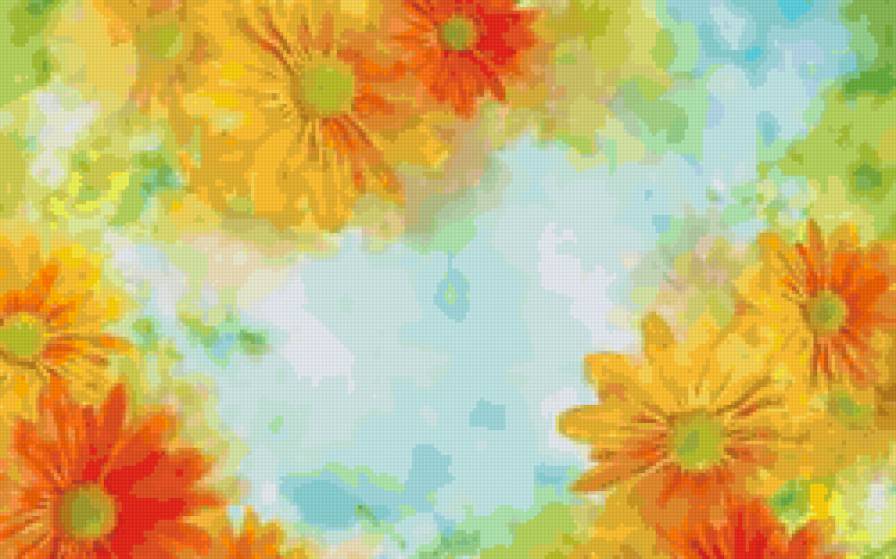 Муниципальное дошкольное образовательное учреждение
«Детский сад общеразвивающего вида №17»
Экологический проект
 «Наша клумба»
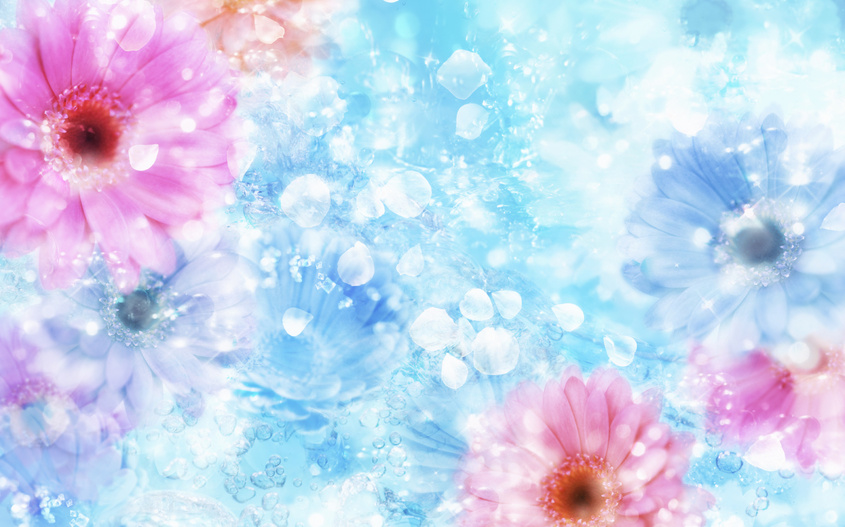 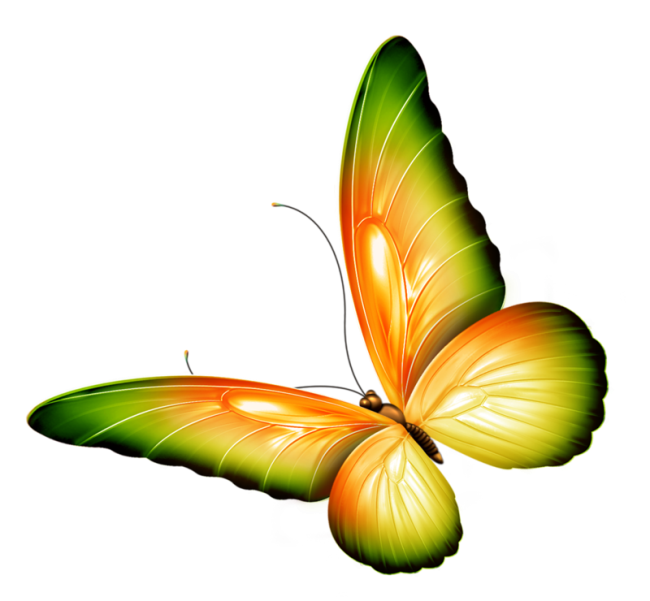 Я иду по зеленому лугу,
Высыхает на листьях роса,
Ветер травы качает упруго,
И я слышу цветов голоса.
Они шепчут: не рви нас, не надо!
Наши гибкие стебли не мни!
Мы для глаз и для сердца- отрада,
Украшенье родимой земли!


Цель проекта:
 Приобщать детей к экологической культуре
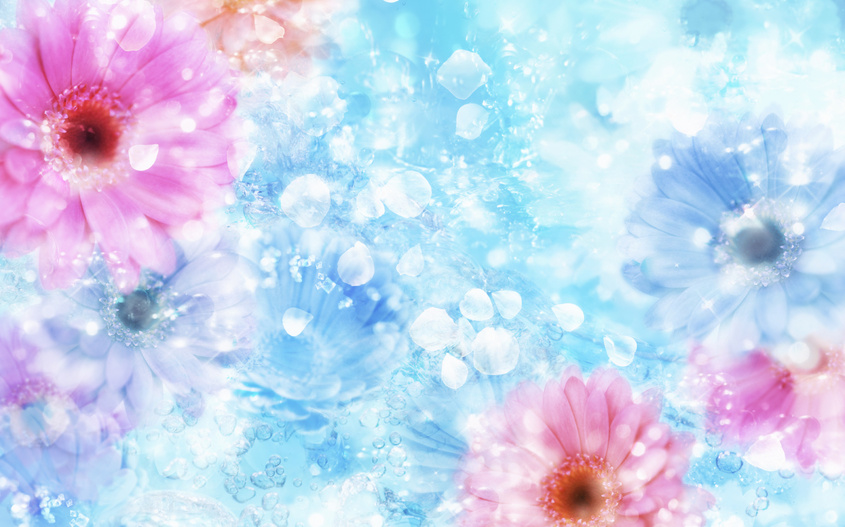 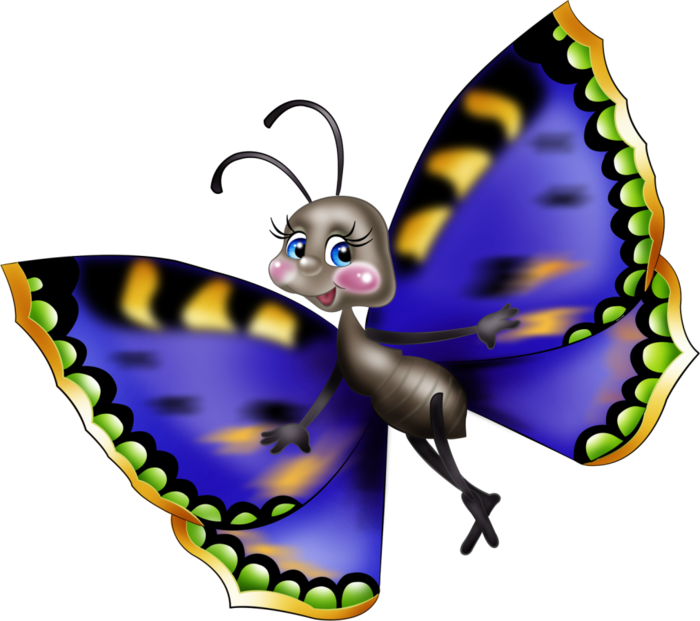 Задачи проекта:

 Дать детям знания о цветах, как о полезных растениях (издают хороший запах, отчищают воздух от бактерий) ;
 Познакомить с профессией дизайнера;
Расширить представления о декоративных растениях;
 Формировать активную позицию – не равнодушного созерцания, а деятельного и культурного участника в процессе решения экологических проблем;
 Учить детей замечать красоту цветов в клумбе, воспитывать чувство восхищения;
Вызвать желание общаться с природой, оказывать посильную помощь в ее охране, воспитывать бережное отношение к труду людей;
 Задача с перспективой: изготовление панно и композиций из высушенных цветов.
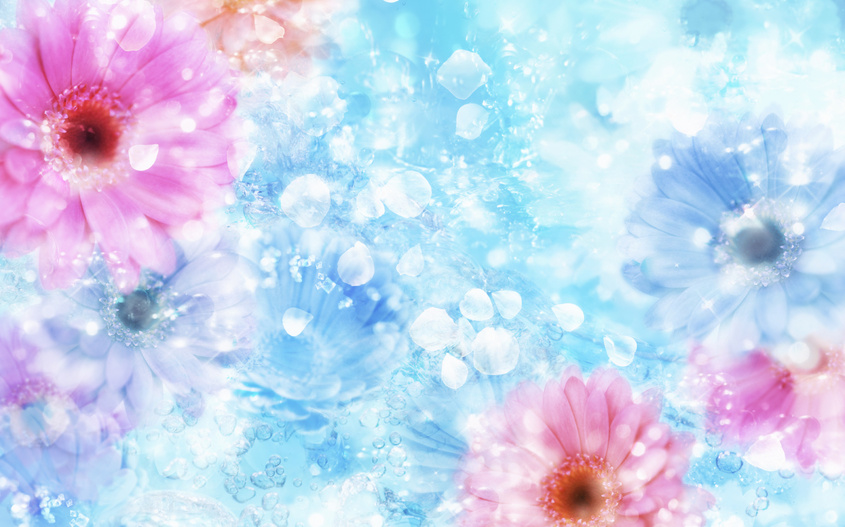 Высадили цветы в землю, теперь нужно полить
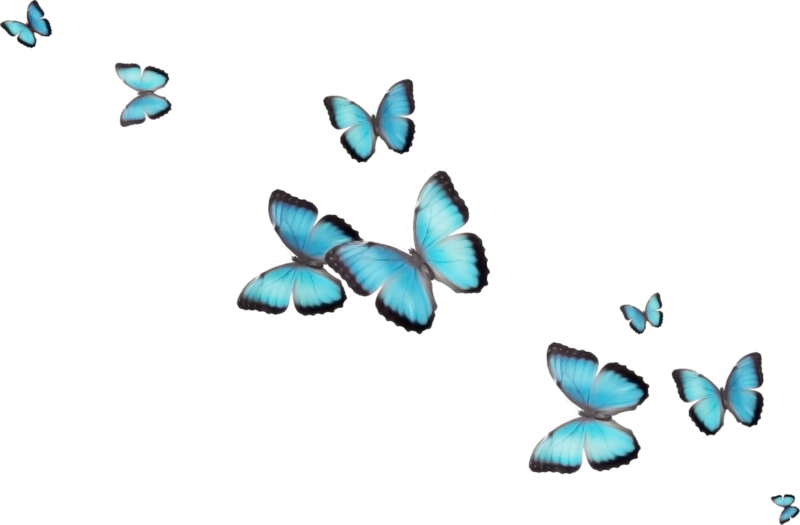 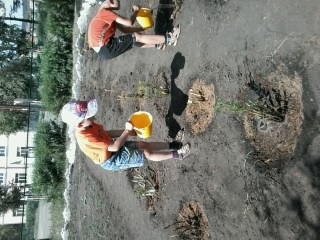 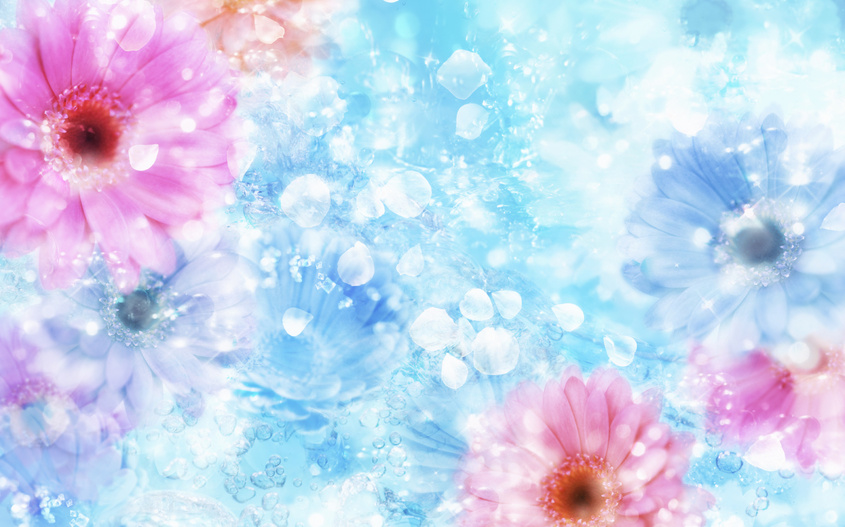 Чтобы цветы росли нужно за ними ухаживать и защищать от сорняков
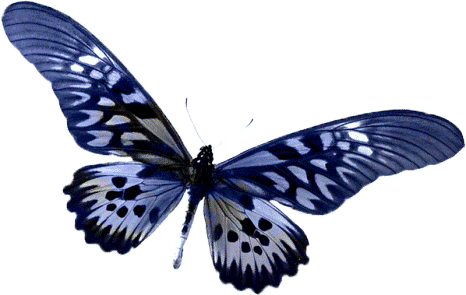 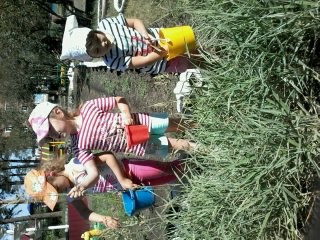 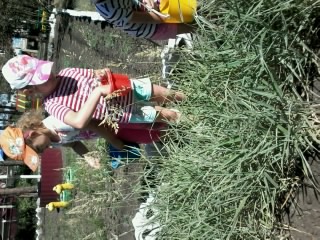 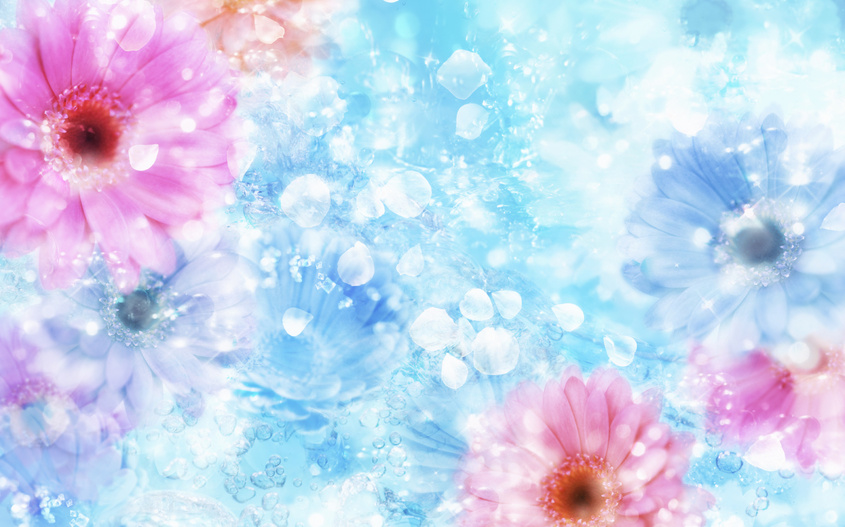 Наши усилия не прошли даром, цветы радуют глаз
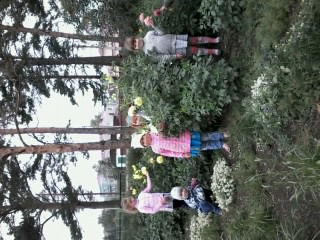 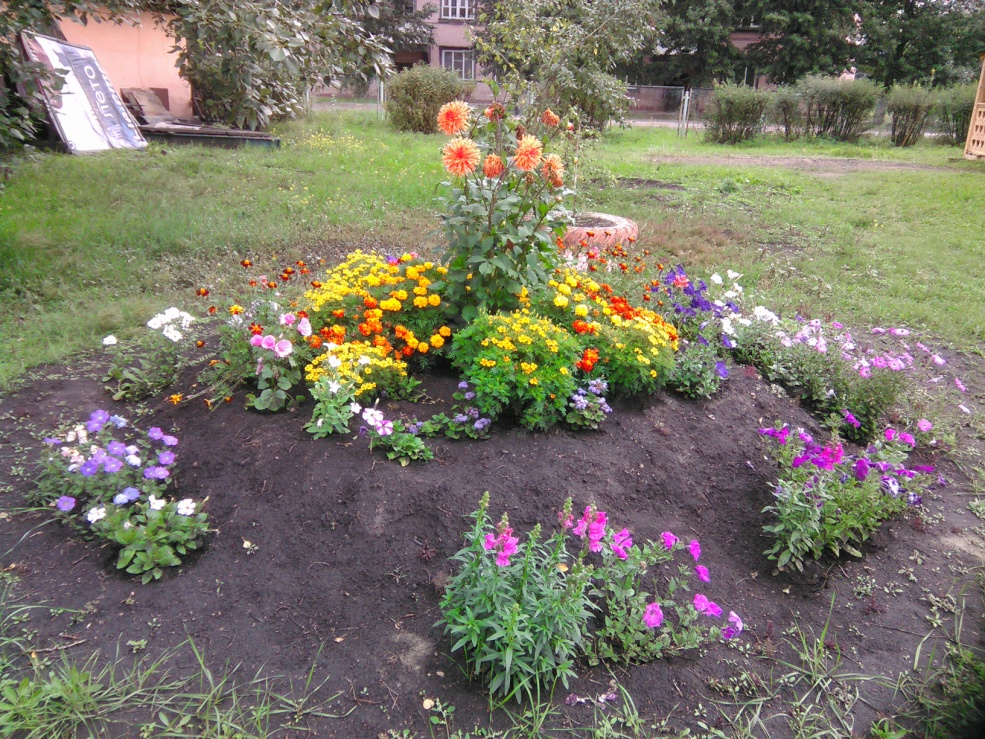 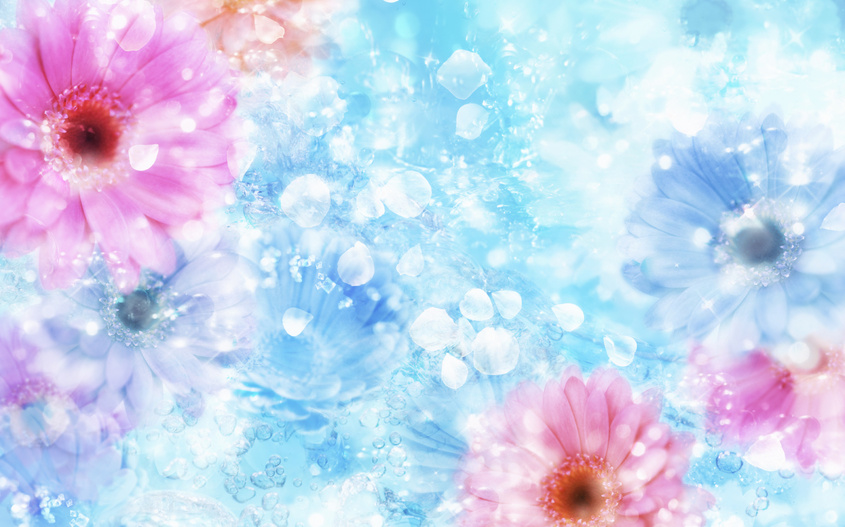 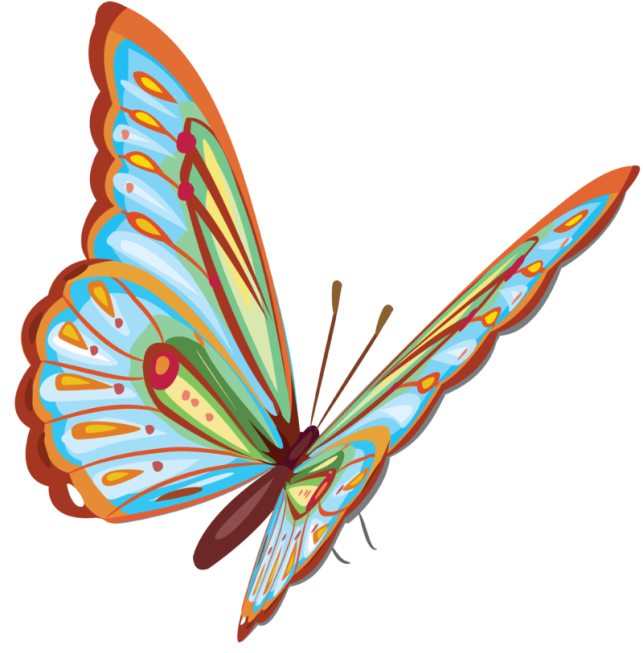 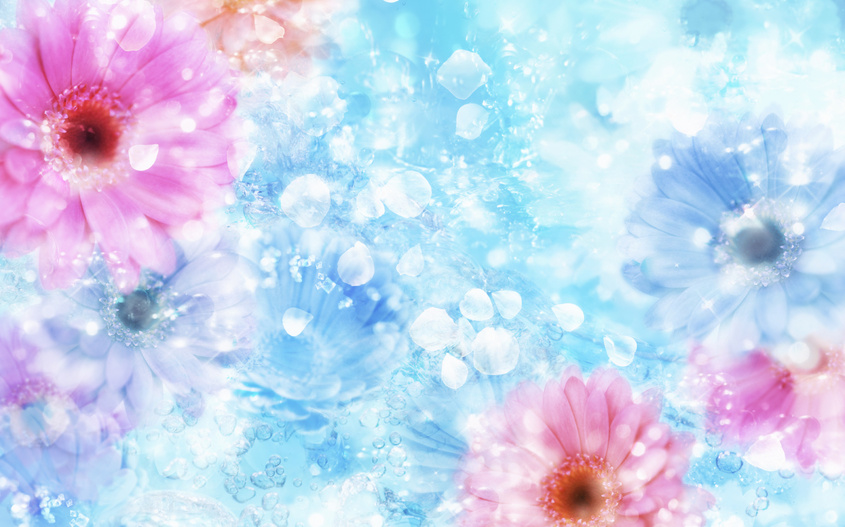 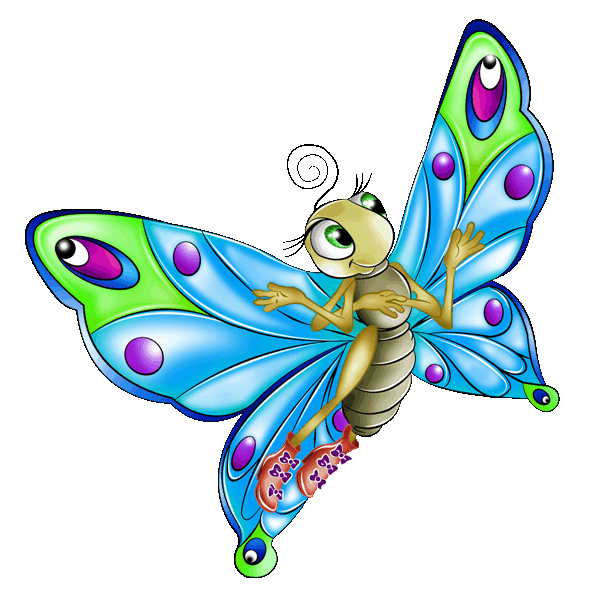 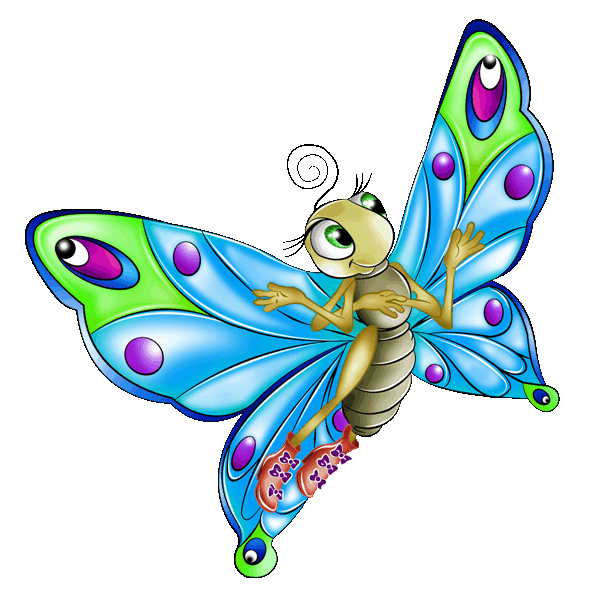 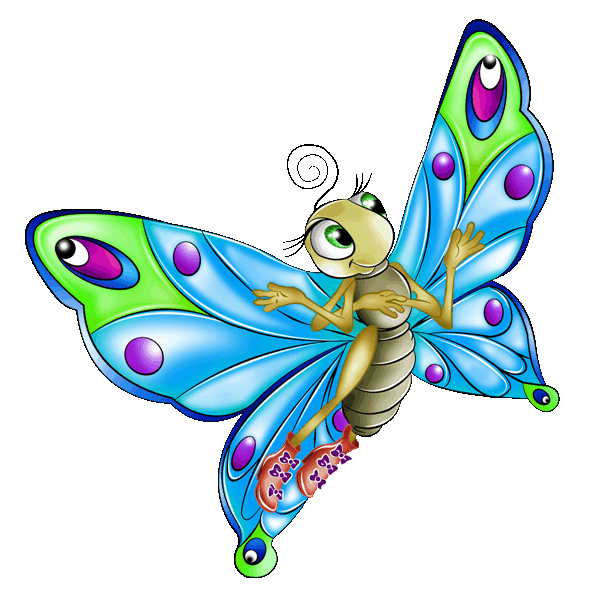